Europe refugee crisisPrayer pointers
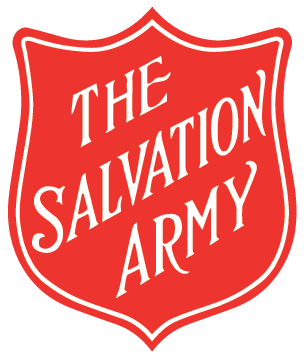 ‘Europe is facing the worst refugee crisis since the Second World War’ (Dimitris Avramopoulos, EU official in charge of migration)
At least 350,000 migrants have arrived in Europe by sea so far this year (source: UN)
Europe refugee crisisPrayer pointers
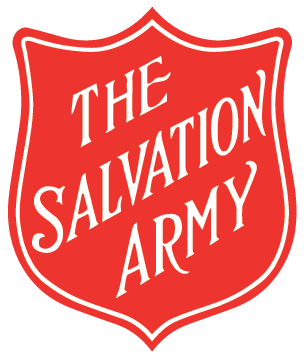 2,600 have died or gone missing while crossing the Mediterranean Sea (source: IOM)
The Salvation Army is responding across Europe (source: sar.my/europerefugees)
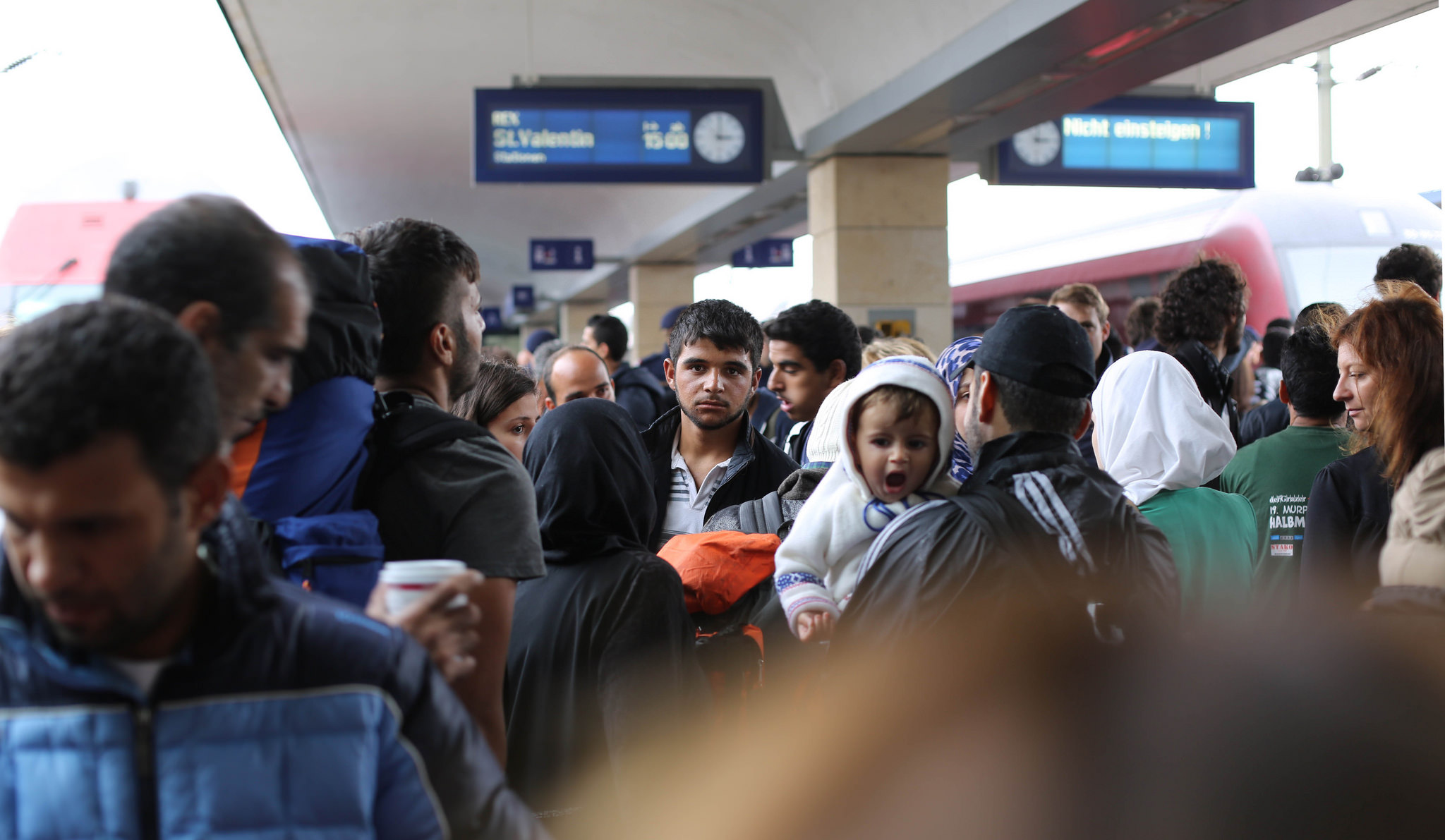 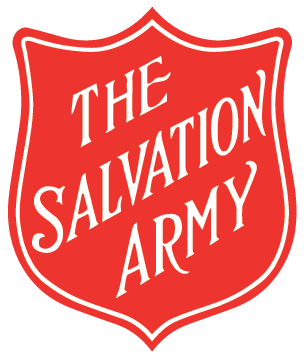 Photo: Josh Zakary (Creative Commons)
Pray for asylum seekers and refugees who have left loved ones in their country of origin and who are at risk of harm
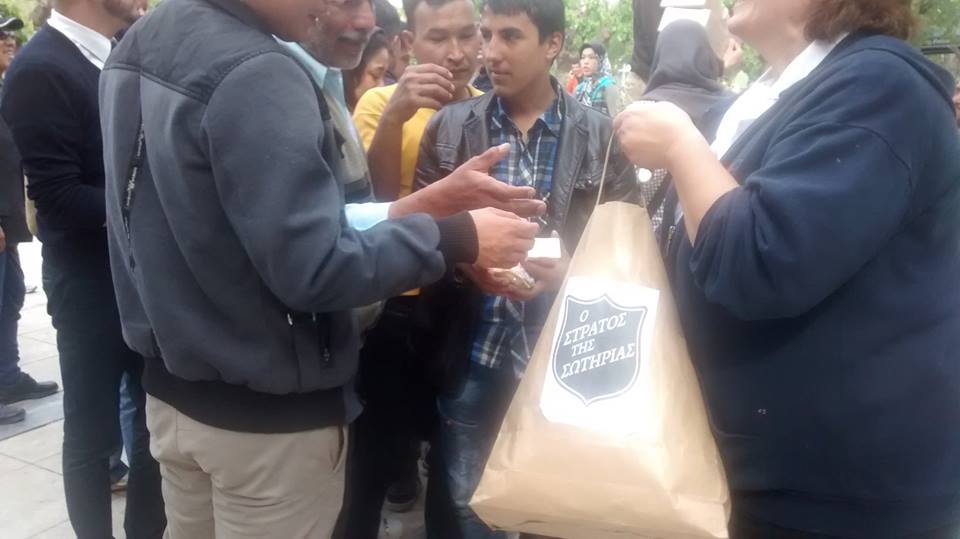 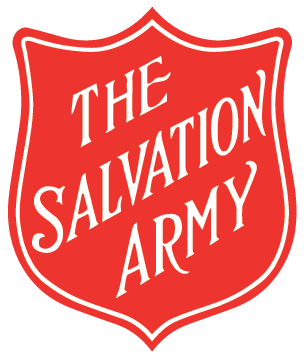 Photo: The Salvation Army in Greece
Pray that refugees would receive all the help they need, so they can live the life of freedom and fullness God intends
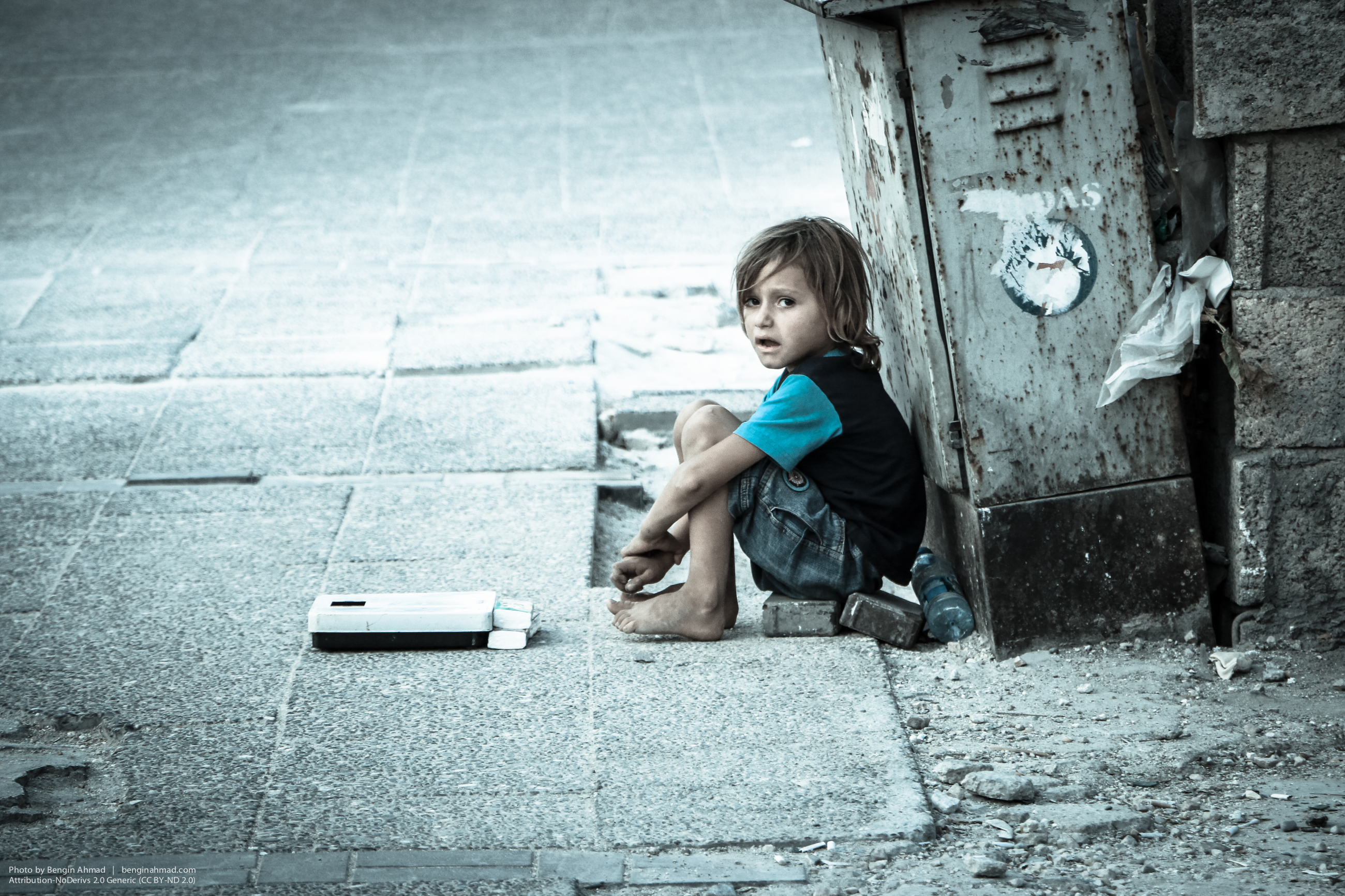 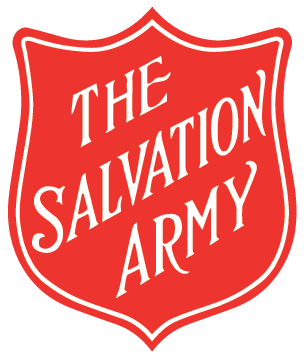 Photo: Bengin Ahmad (Creative Commons)
Pray for asylum seekers and refugees who have experienced trauma and persecution
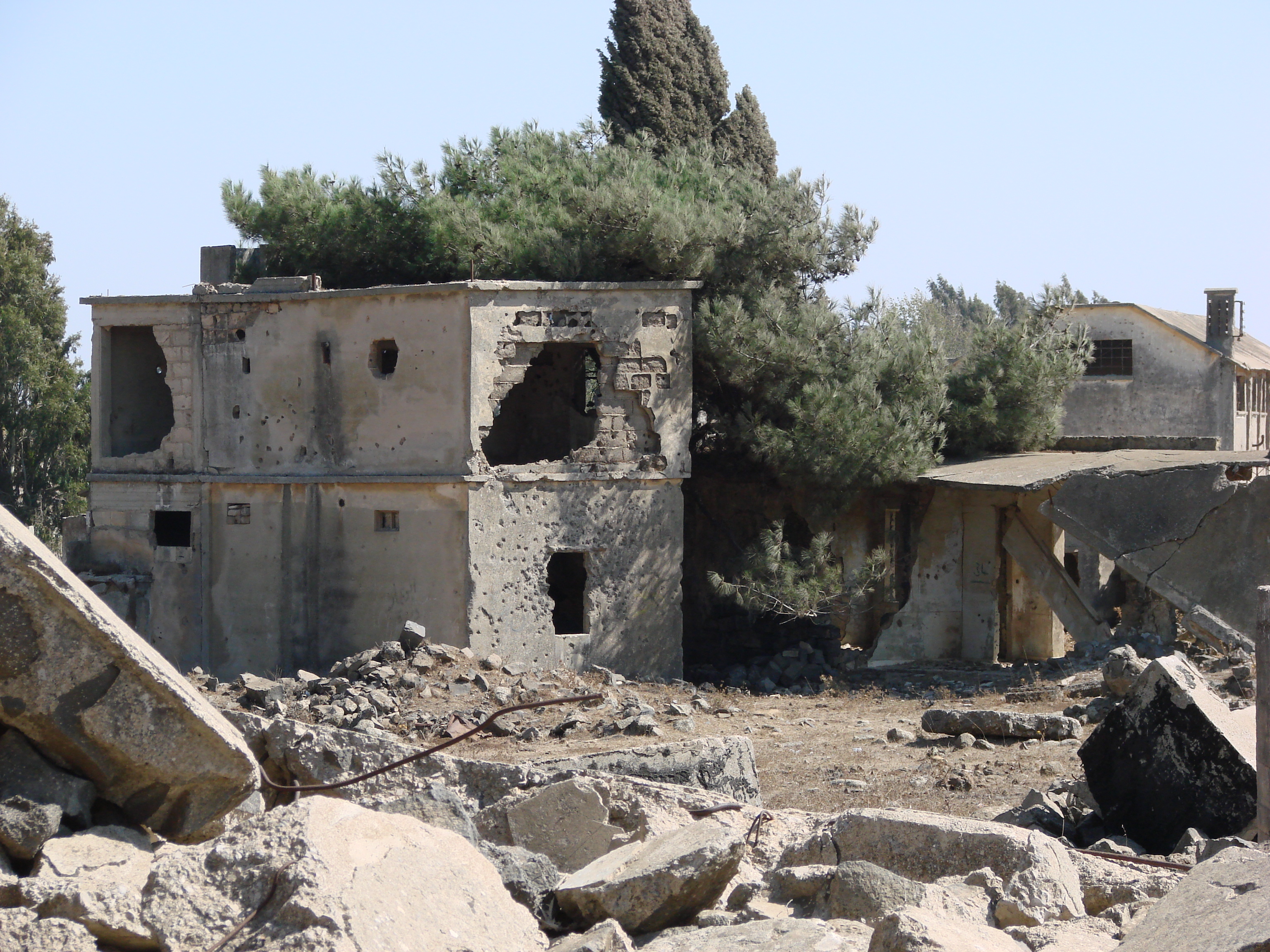 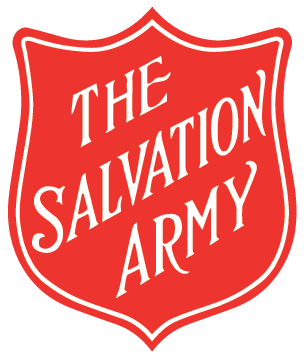 Photo: Michael Goodine (Creative Commons)
Pray for an end to the conflicts in Syria, Afghanistan, Iraq, Somalia, Pakistan, Eritrea, Libya and so many other countries
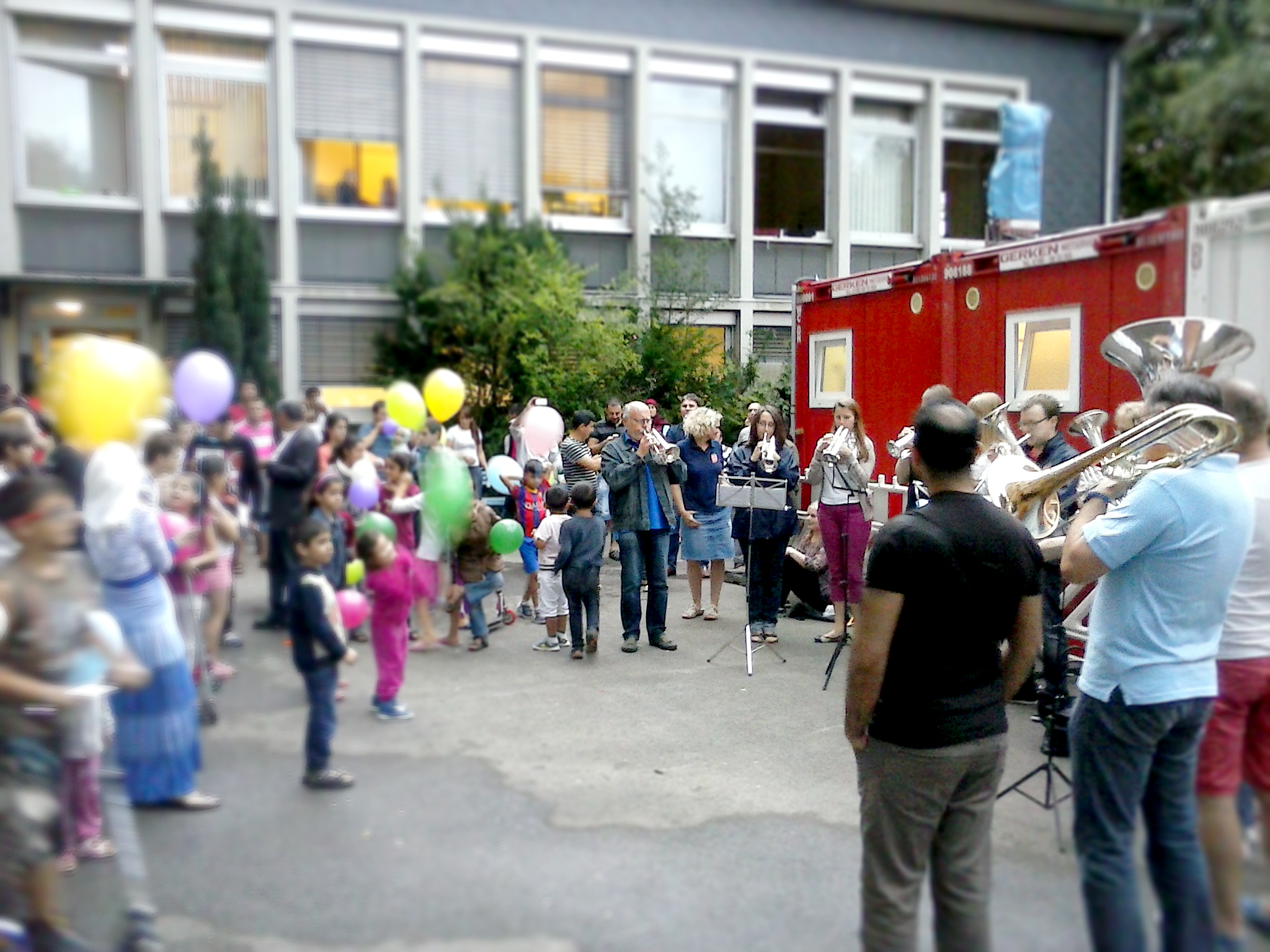 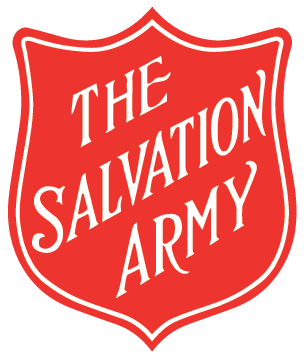 Photo: The Salvation Army in Solingen, Germany
welcomes refugees to their town
Thank God that EVERYONE is accepted in his sight and loved by him
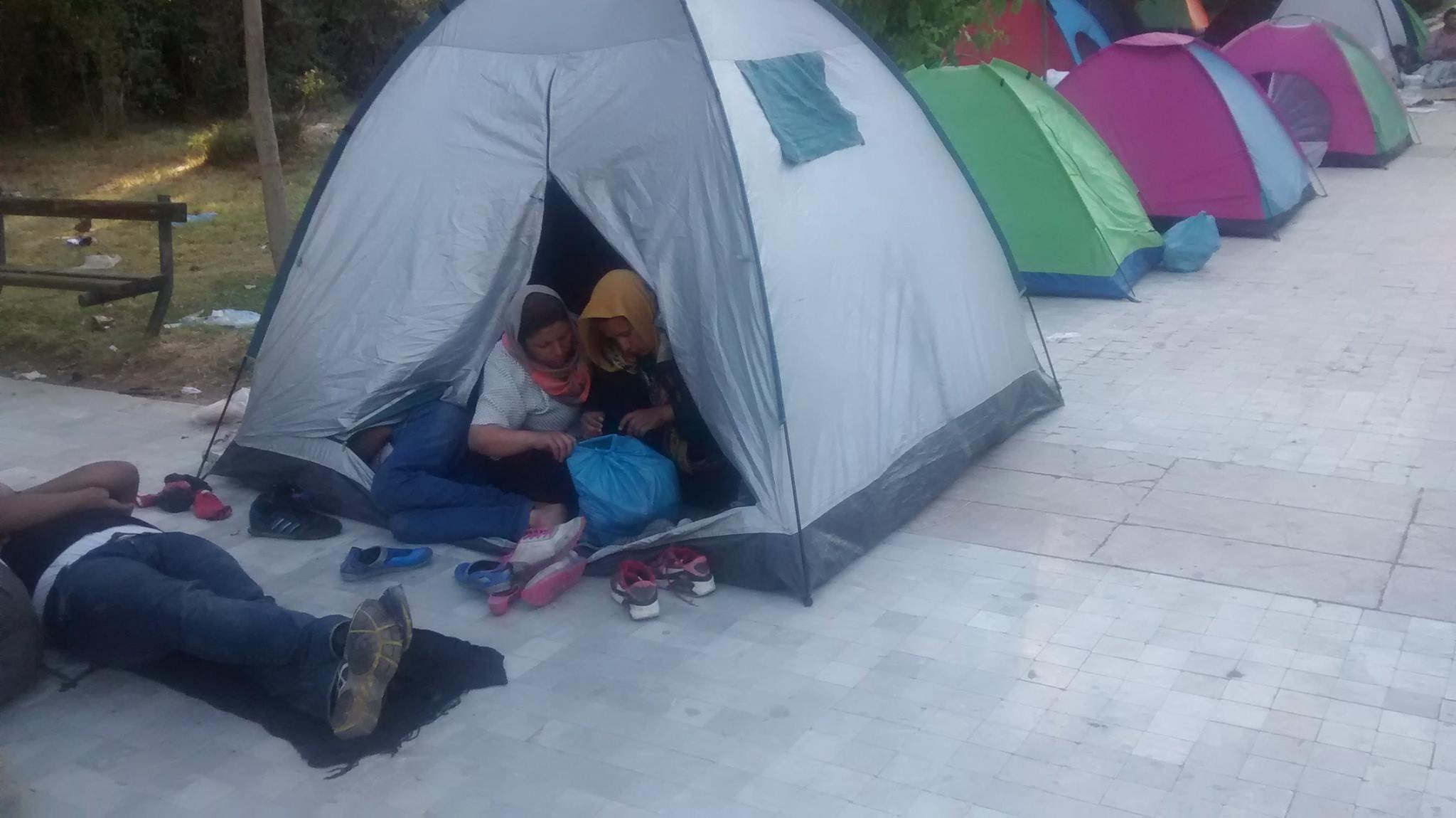 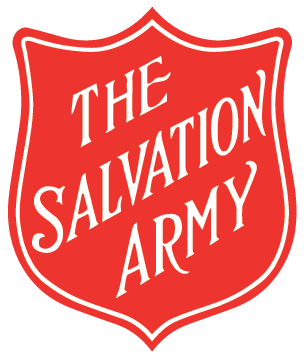 Photo: The Salvation Army in Greece
Pray that The Salvation Army’s provision of food, shelter, accommodation, blankets, clothing, hygiene supplies would be effective
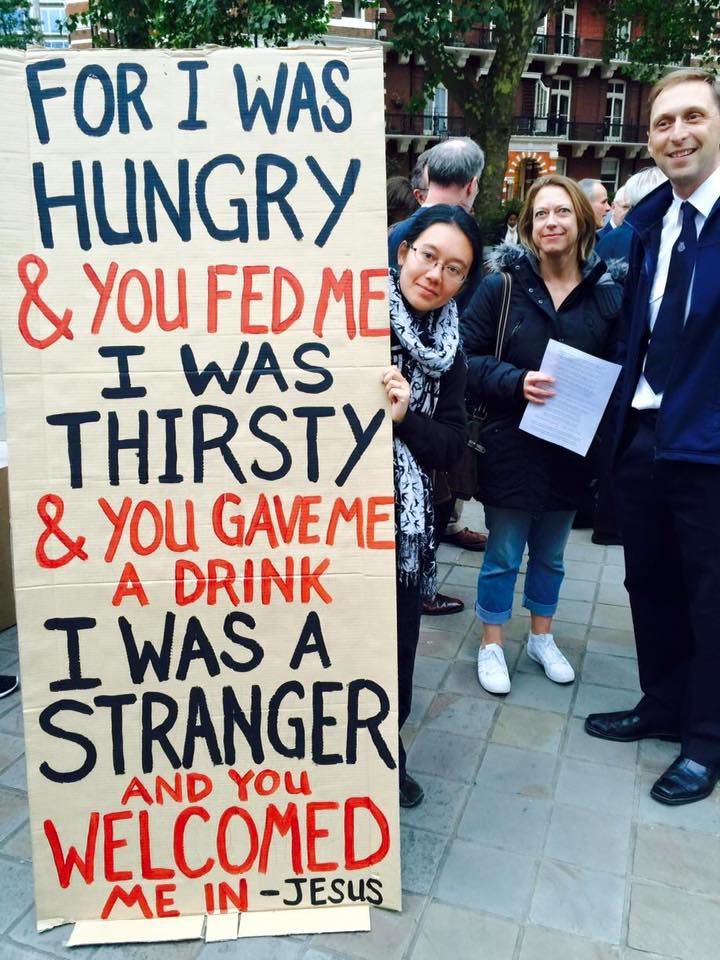 The biblicalmandate
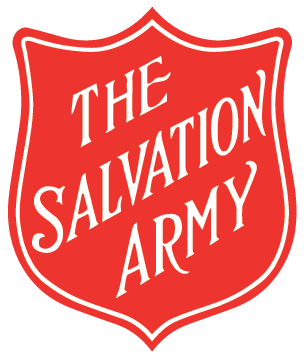 ‘Look, the tears ofthe oppressed withno one to comfort them…’ (Eccl 4:1)
‘The LORD watchesover them’ (Ps 146:9)
‘Bring good news tothe poor … let the oppressed go free’ (Luke 4:16ff)
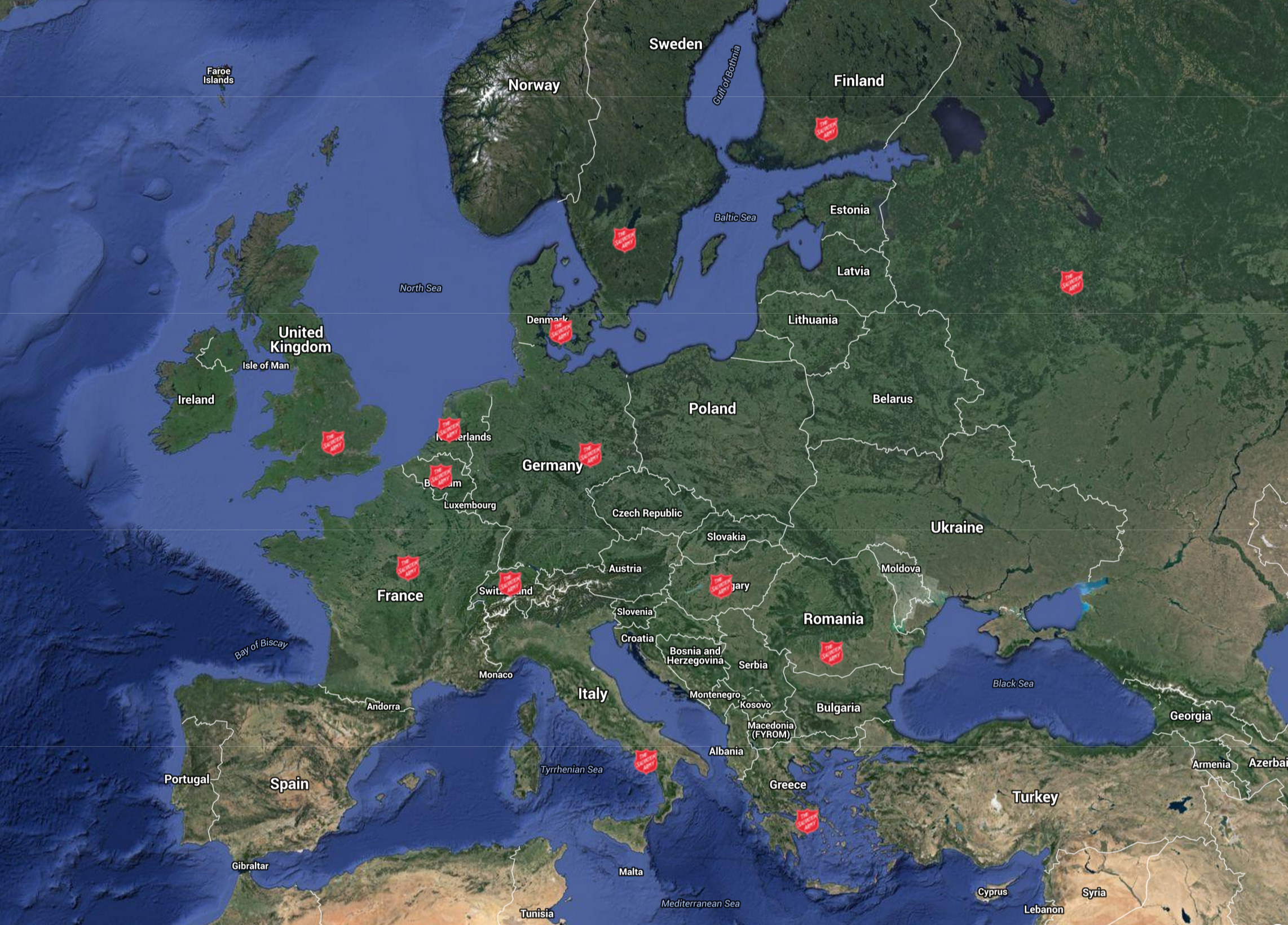 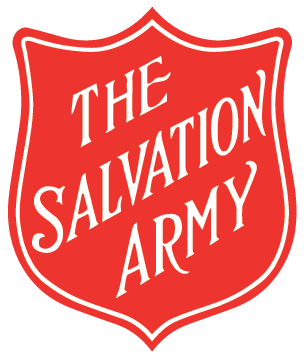 Pray for The Salvation Army’s refugeeresponse right across Europe.Stay informed at sar.my/europerefugees
Source: Google/IHQ